Ninja Species
Flex Project
Project
You get to be an expert on a species! Goal: Take a known Ninja Species, a species with crazy awesome adaptations, and evolve that. You can create any life history characteristics you want, you just need to justify them scientifically. 
- BasicallydecorateyourSpeciesandmakeapresentationtoinclude:(pleasegoinorderof this sheet in your presentation)
Basic
Name the species: 
-  Common name 
-  Scientific name (Genus species) 
What is its closest extant (living) relative? 
- How do you know? 
What is its closest extinct (non-living) relative?- This is where you include some research on the real species that you modified.
Habitat
Explain where you are likely to find them? 
Why do they look the way they do? 
Adaptations: 
-  Size, feet, scales/skin/feathers neck, tail, 
-  Sensory structures/features? 
-  Unique feature 
Why do they look the way they do? 
- Sexual selection (because the ladies like it) 
- Camouflage
Life History
Diet 
-  Eating habits 
-  Tooth morphology 
-  Predator or prey? 
-  Greatest threats to species? 
Sounds: 
- When does it vocalize?
Social? 
-  Social or solitary? 
-  What is a group of them called? 
Reproduction 
-  How do they signal to mates? 
-  Do they have any courtship rituals? 
-  Development? Direct, indirect... 
Elaborate 
-  Maternal instinct? Maternal/paternal 
care:
Introducing your Species
Close Relative!
I will not stifle your creativity
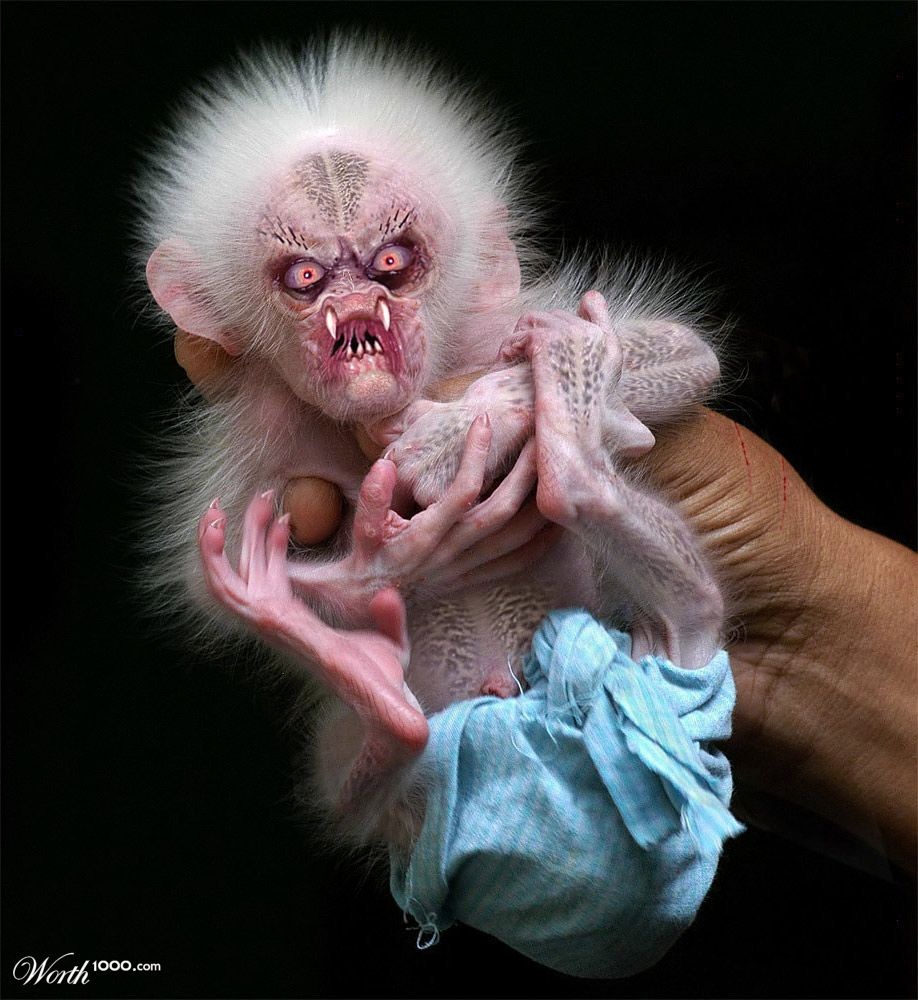 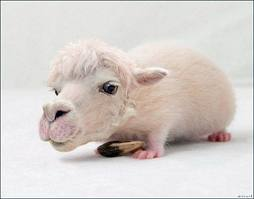 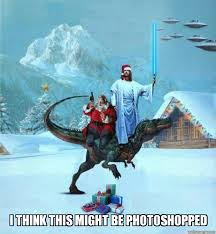 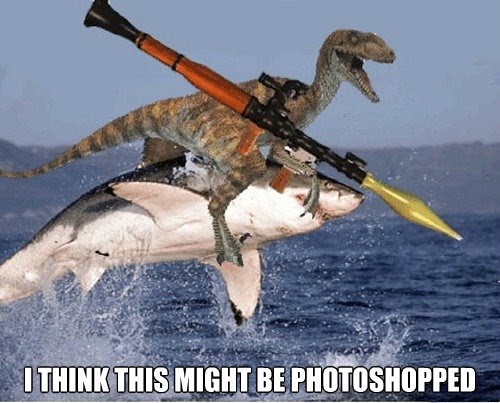 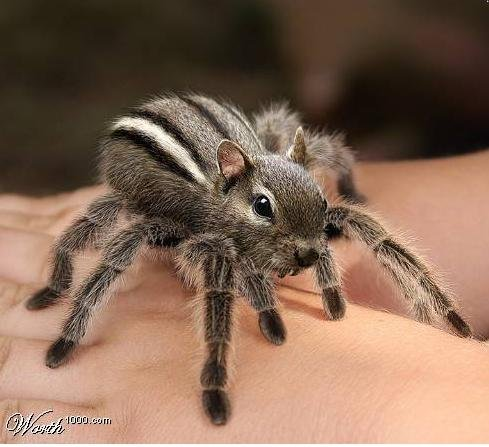 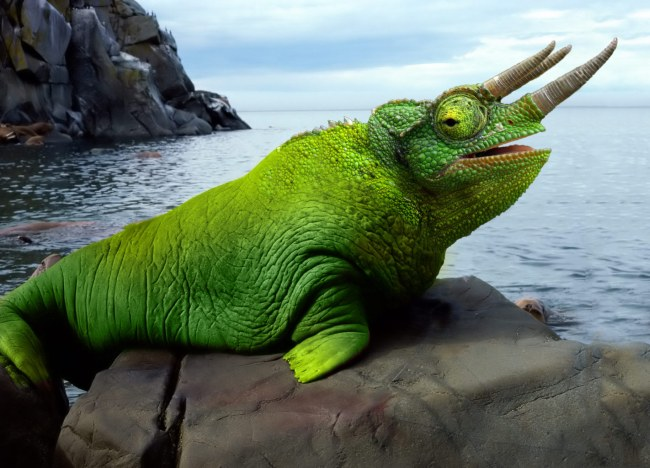 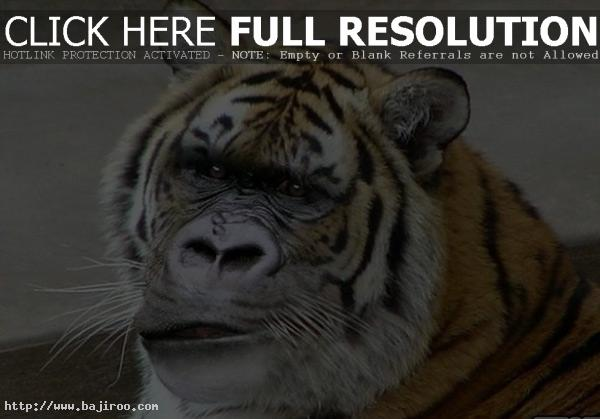 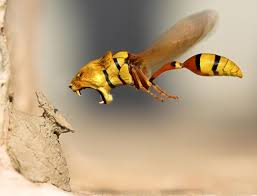 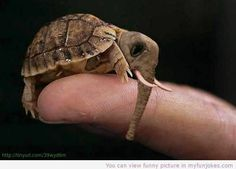 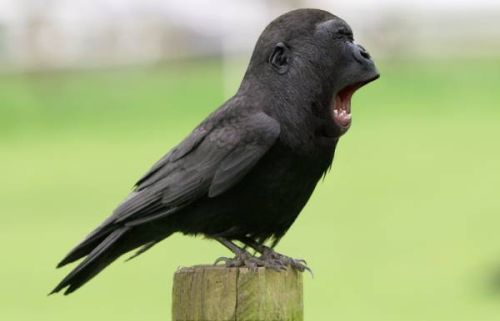 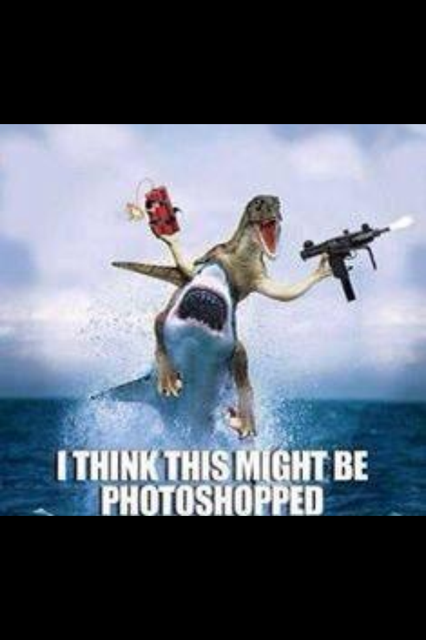 Zach and Erik
Pteranodon “Toothless, Wing”
Some of the largest known flying reptiles, with wingspans over 6 metres (20 ft). – Longer than any known bird.
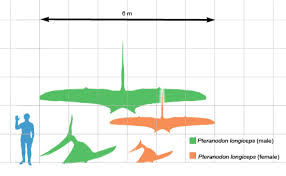 The Crest
Use
Sexual Dimorphism
Debated, likely for Mating Display
Males: Larger 
Females: Triangular
Wiki
http://www.enchantedlearning.com/subjects/dinosaurs/facts/Pteranodon/
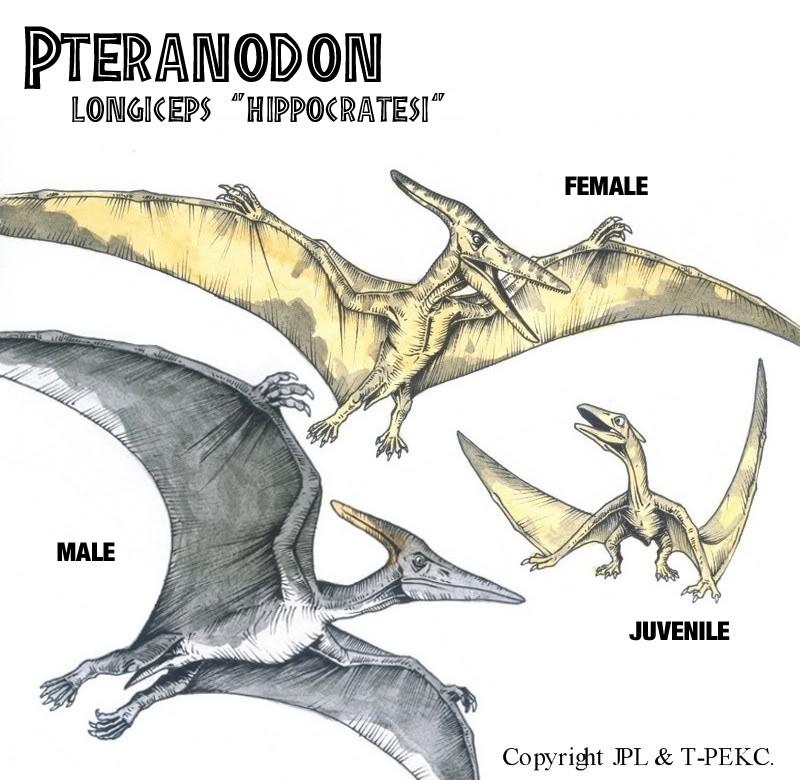 http://drprem.com/green/fossil-of-giant-scorpion-found
Tess and Sopah
Giant Sea Scorpion!
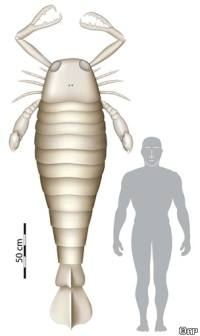 Recently, British scientists stumbled across a fossilized claw –
part of an ancient sea scorpion. Given the large size of the claw, scientists have estimated that the scorpion was 8 feet long.
Giant Sea Scorpion
Create in Fab Lab